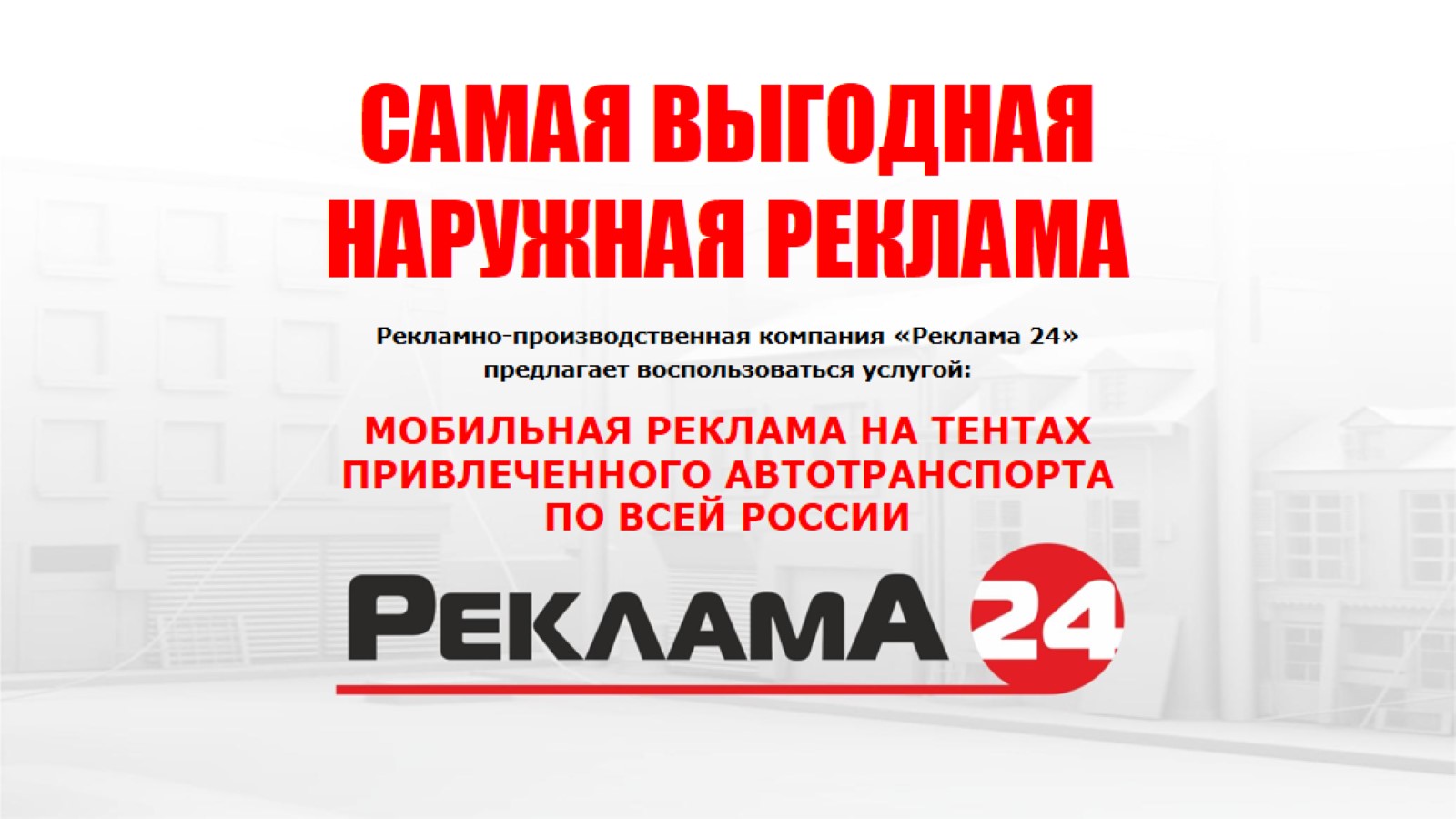 САМАЯ ВЫГОДНАЯ
НАРУЖНАЯ РЕКЛАМА
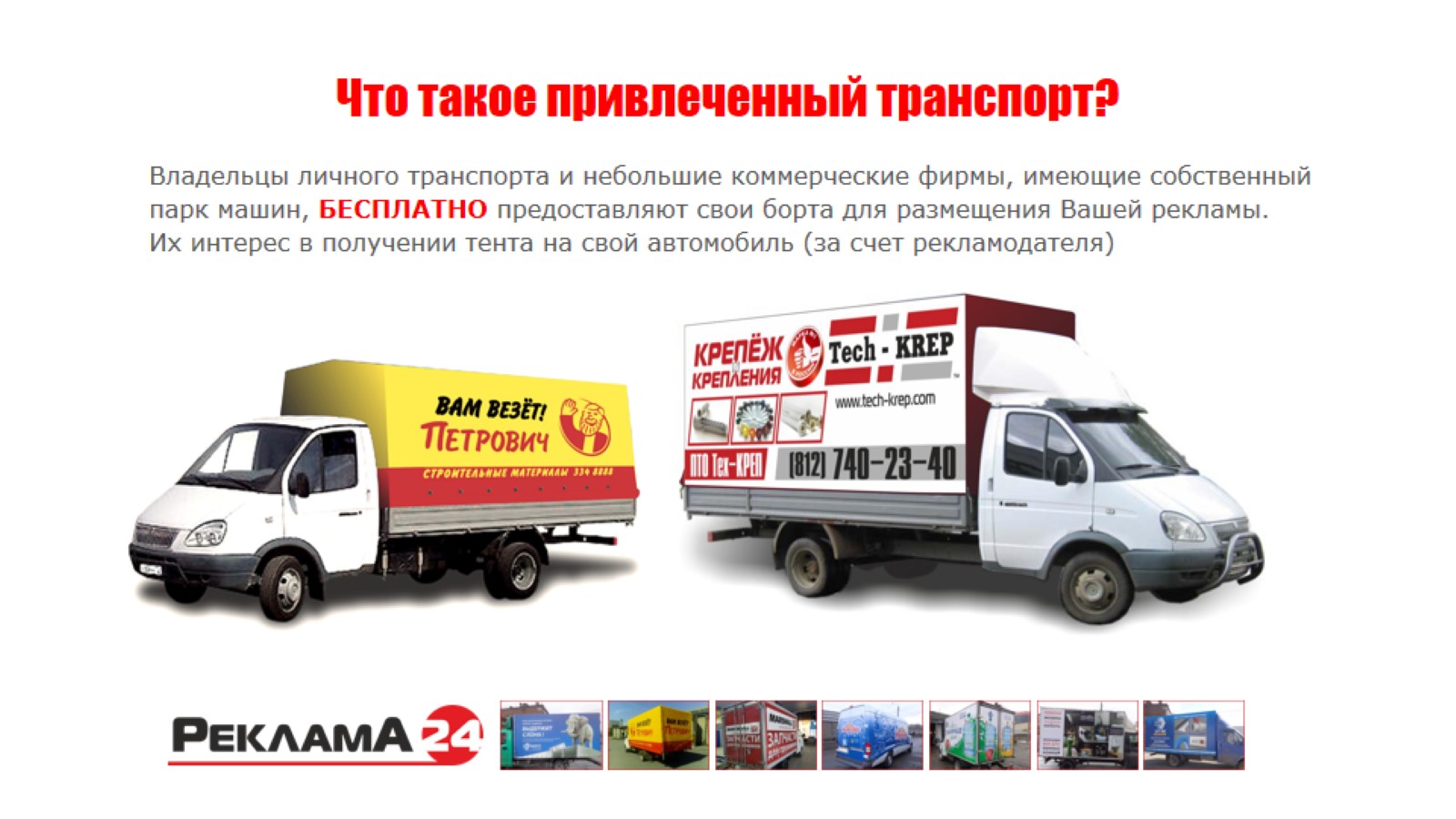 Что такое привлеченный транспорт?
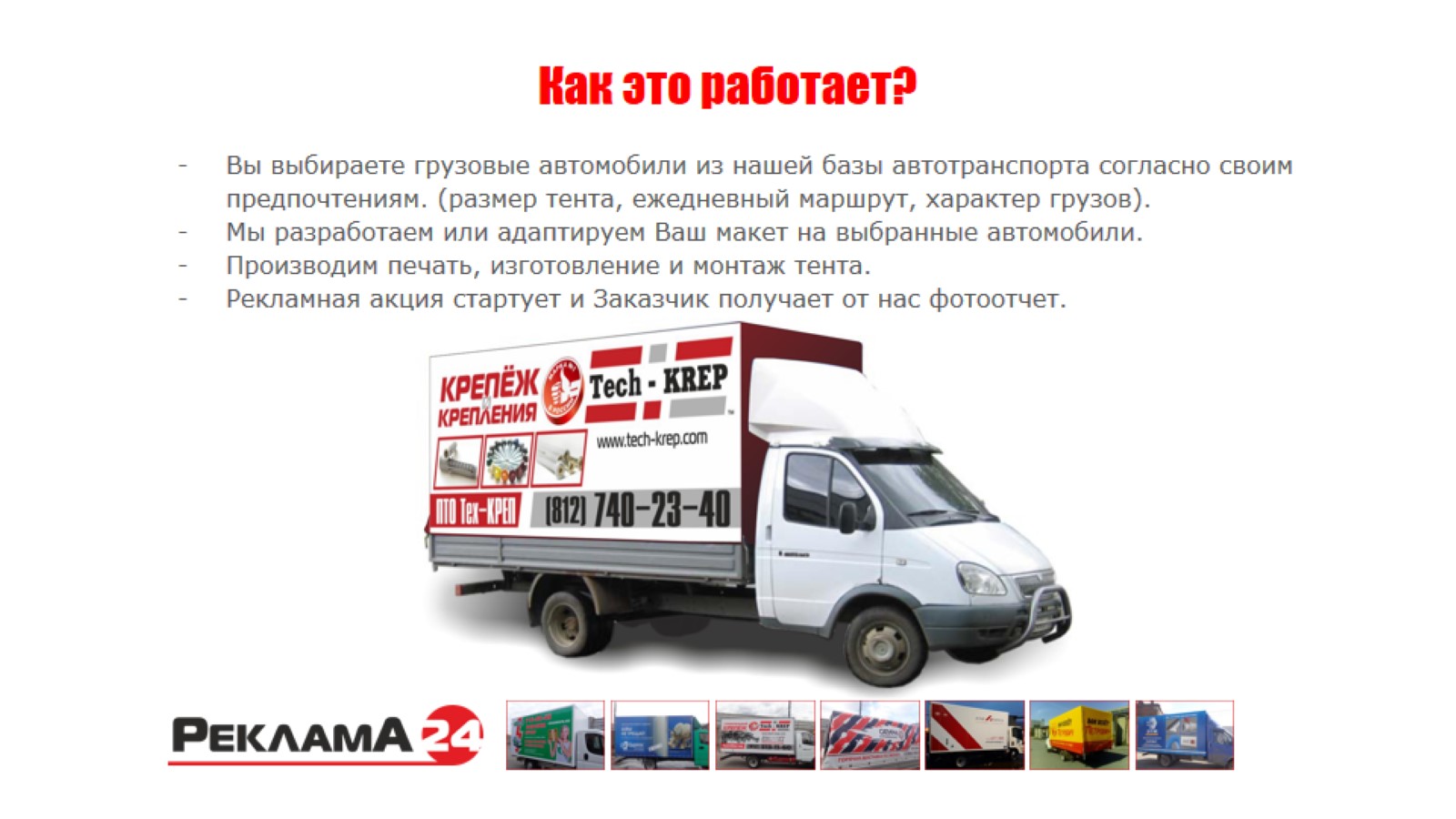 Как это работает?
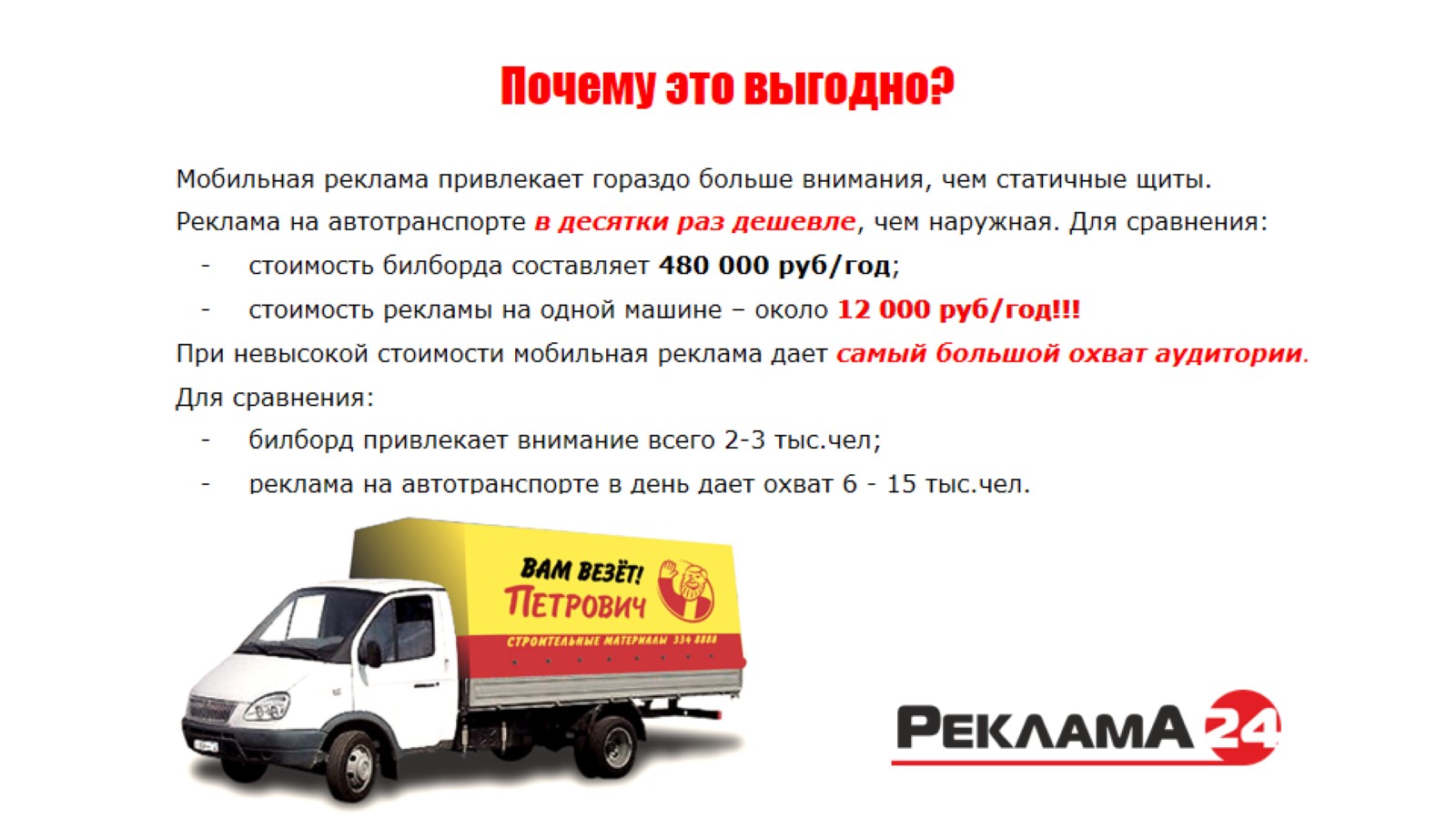 Почему это выгодно?
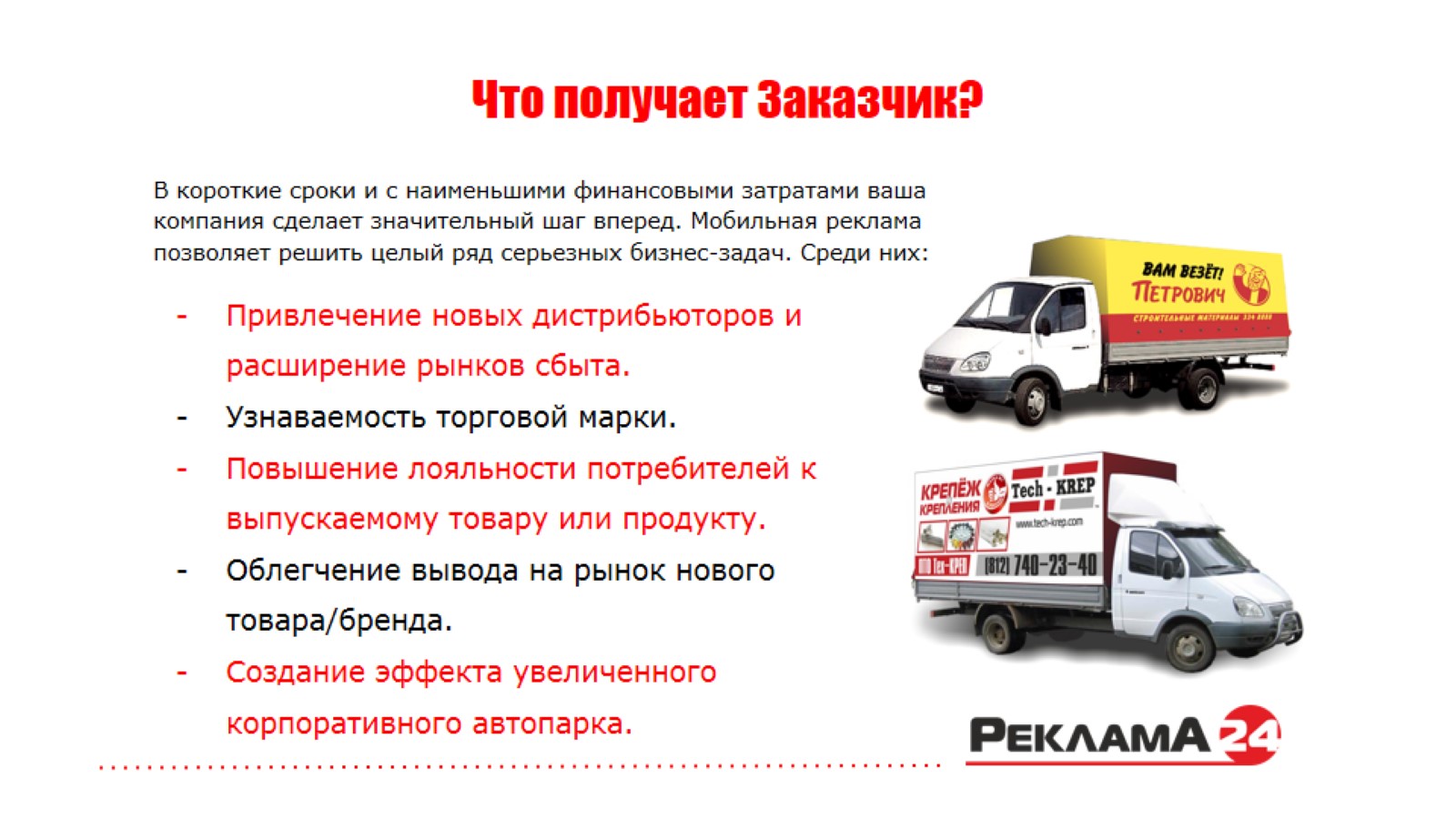 Что получает Заказчик?
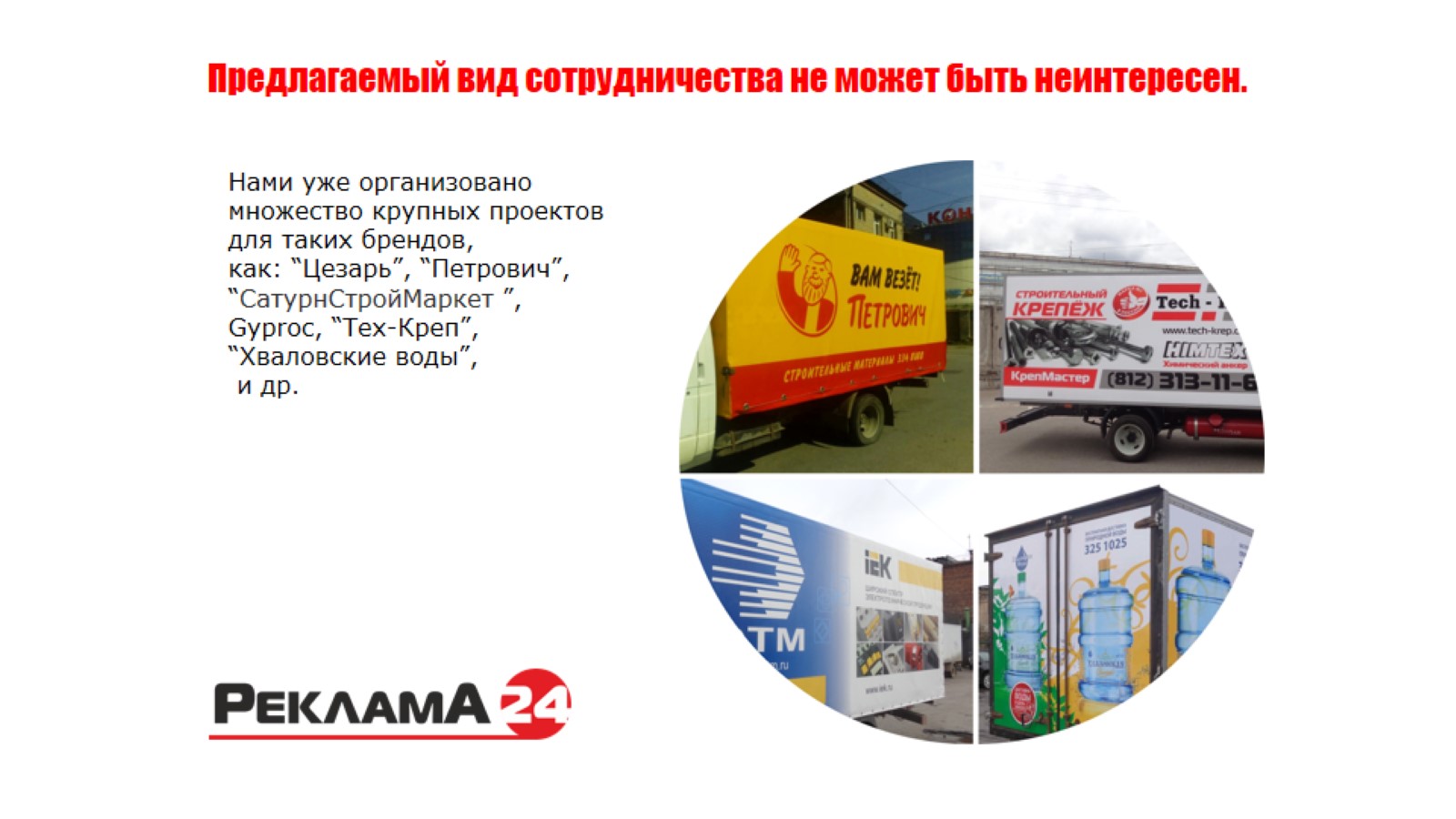 Предлагаемый вид сотрудничества не может быть неинтересен.
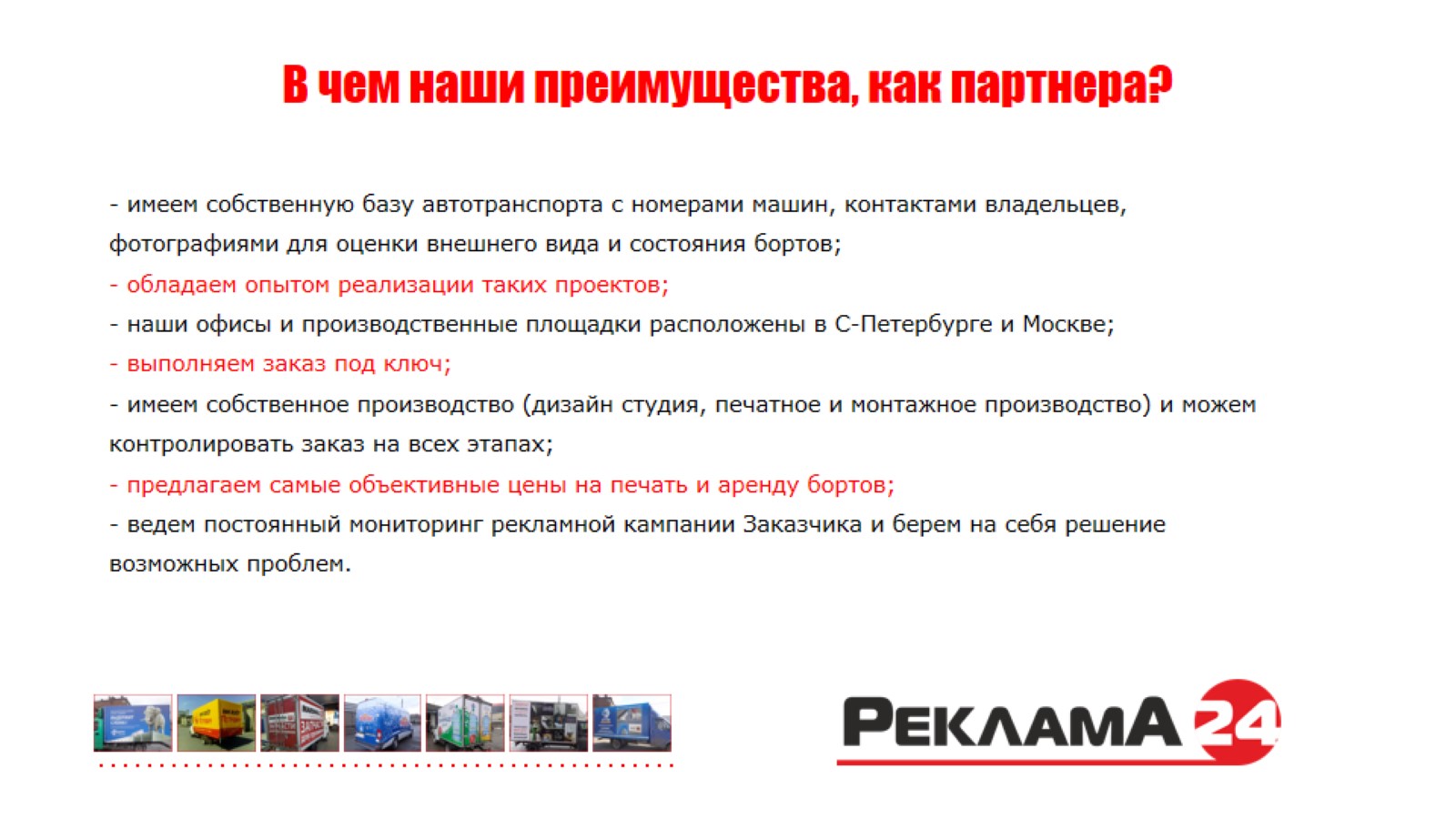 В чем наши преимущества, как партнера?
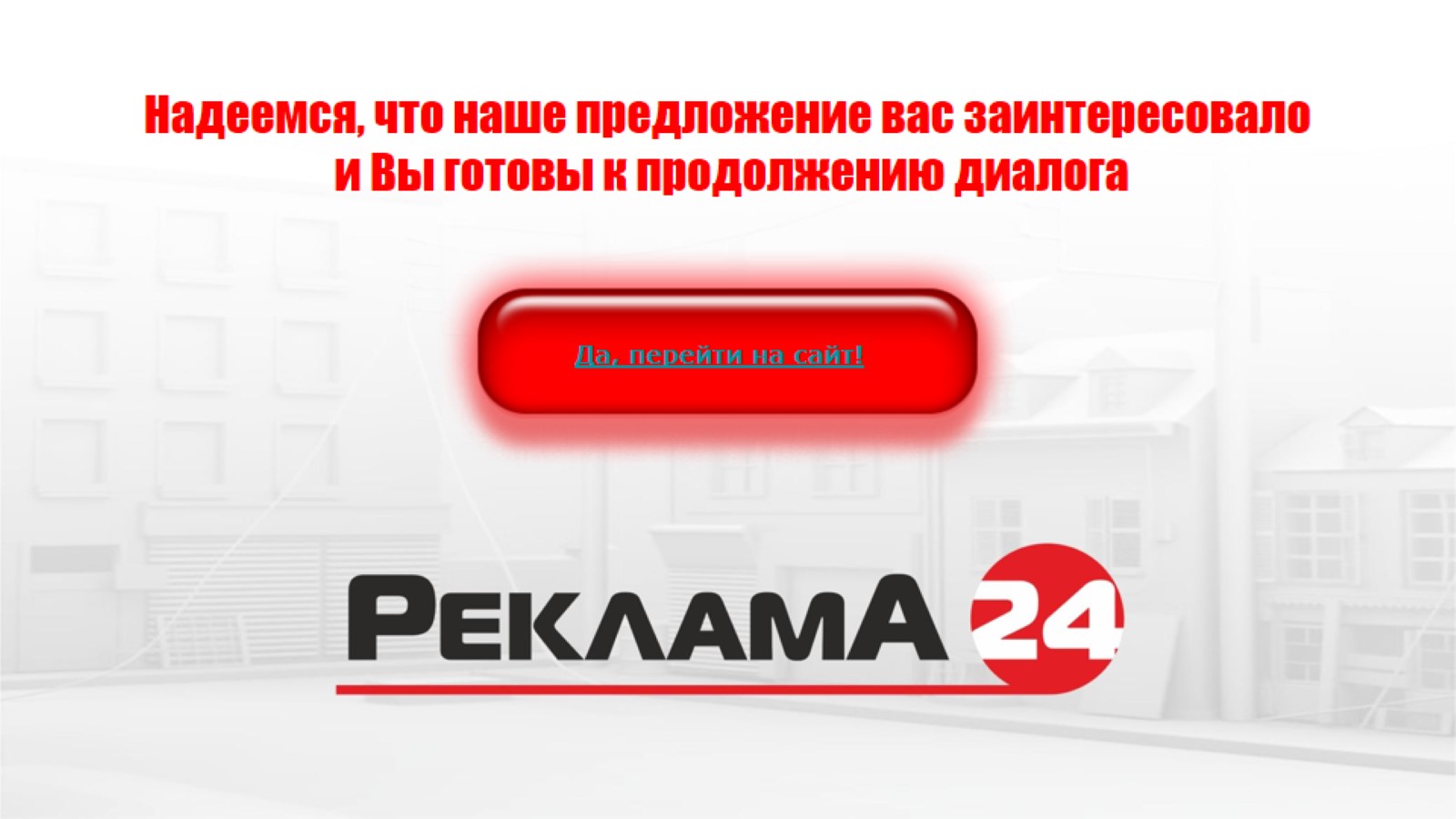 Надеемся, что наше предложение вас заинтересовало
 и Вы готовы к продолжению диалога